Lottery Scheduling: Flexible Proportional-Share Resource Management
By Carl A. Waldspurger and William E. Weihl 

Presented by Nathan Immerman
EECS 582 – W16
‹#›
Outline
Standard Scheduling
Lottery Scheduling
Other Applications
Conclusion
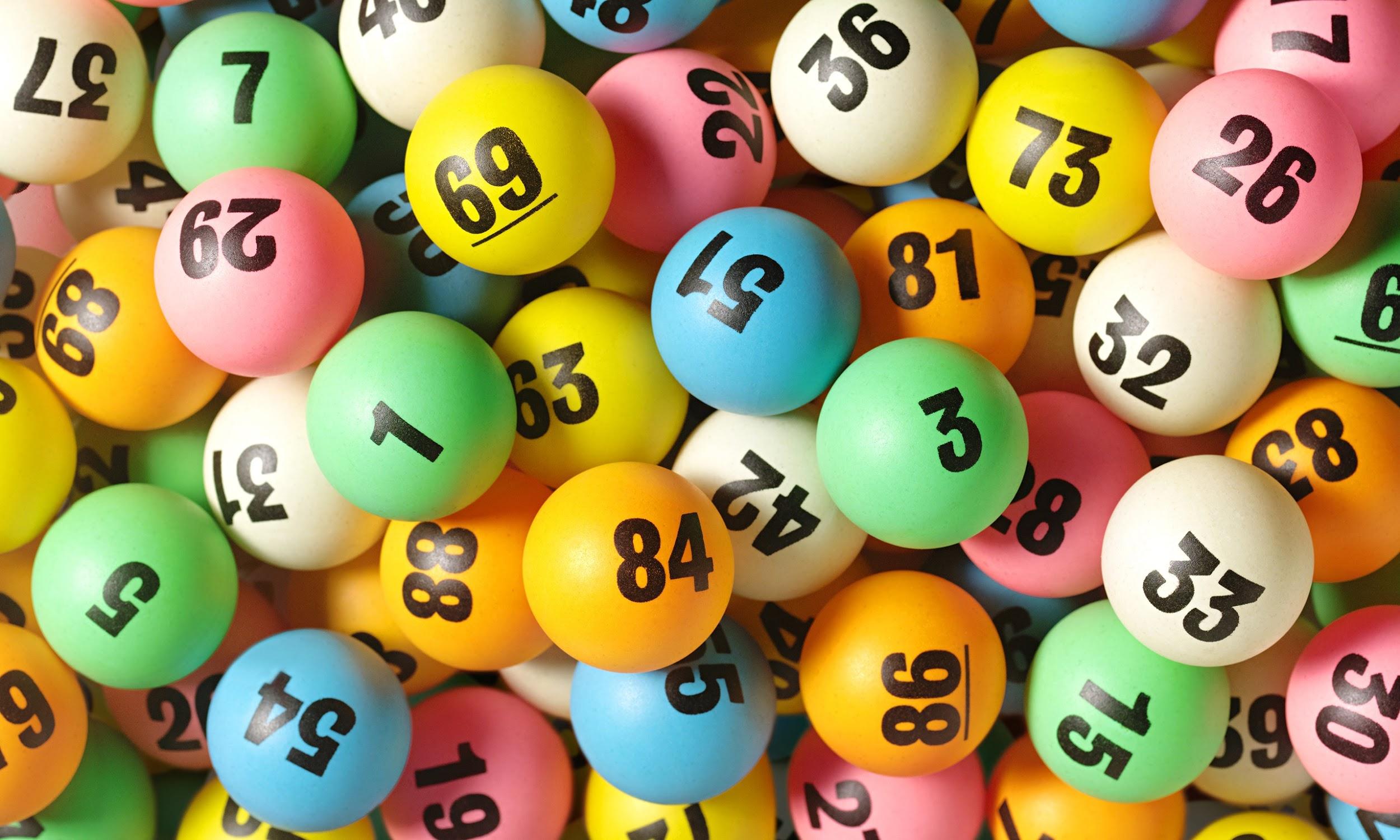 ‹#›
Standard Scheduling
First In First Out (FIFO)
Round Robin
Earliest Deadline First (EDF)
Others...
 Priority Schemes usually ad hoc
‹#›
Lottery Scheduling
Randomized Proportional-Share Scheduling
Tickets
Lotteries
Ready “Queue”
Ticket Transfers
Ticket Currencies
‹#›
Tickets
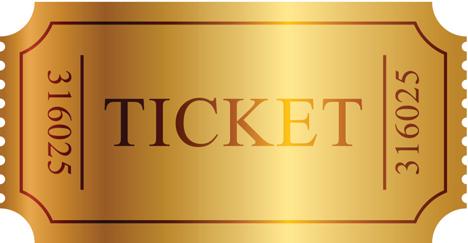 Abstract: independent of machine details
Relative: ticket importance depends on total number of tickets
Uniform: easily represent heterogeneous resources
‹#›
Lotteries
Priority is determined based on number of tickets each thread has
Scheduler picks a winning ticket randomly
Probabilistically Fair
Throughput is proportional to number of tickets
Latency is inversely proportional to number of tickets
‹#›
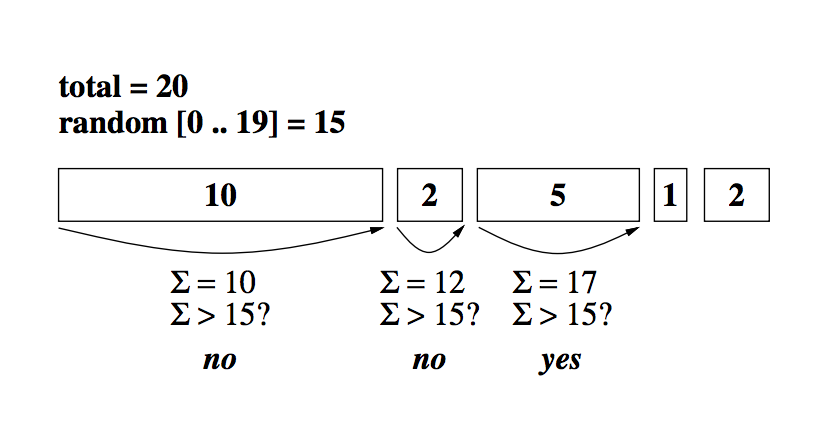 Ready “Queue”
Pick random ticket - find thread holding the winning ticket. O(n)
Analogous to having an ordering of tickets, and finding the nth ticket
Improvements
Sort threads by number of tickets - improves average search time
Create tree of partial ticket sums where threads are the leaves. O(logn)
‹#›
How fair is lottery scheduling?
Relative Rate Accuracy: Lottery scheduling can successfully control the distribution of allocated resources.

Two tasks were run with various allocated ratios. The x-axis plots the ticket allocated ratio (ex. 5:1 or 8:1) and the y-axis plots the observed allocation ratio.
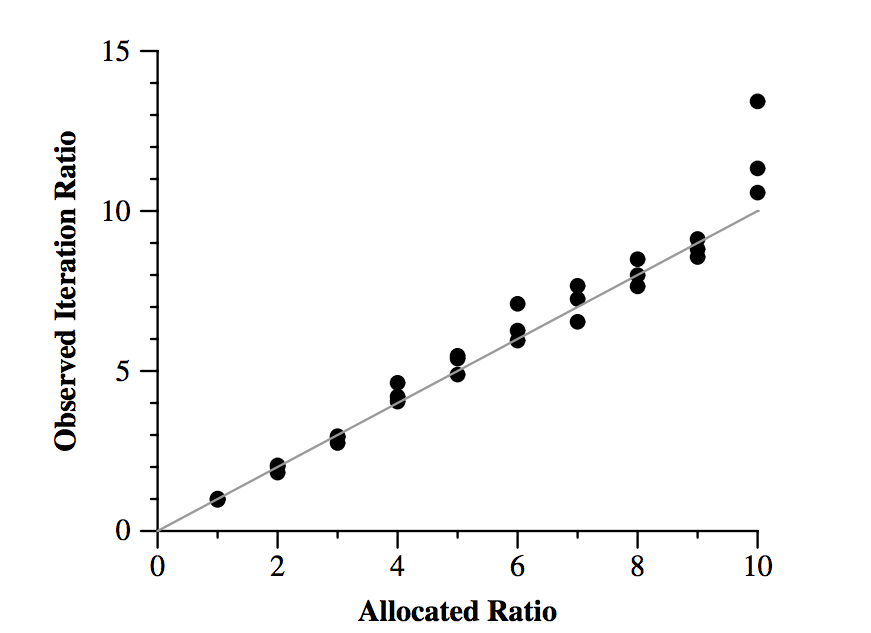 ‹#›
How fair is lottery scheduling?
Fairness Over Time
Two threads were run with a ticket ratio of 2:1. 
Over the entire run their average iterations/sec were 25378 and 12619 respectively, for an average 2.01:1 ratio.
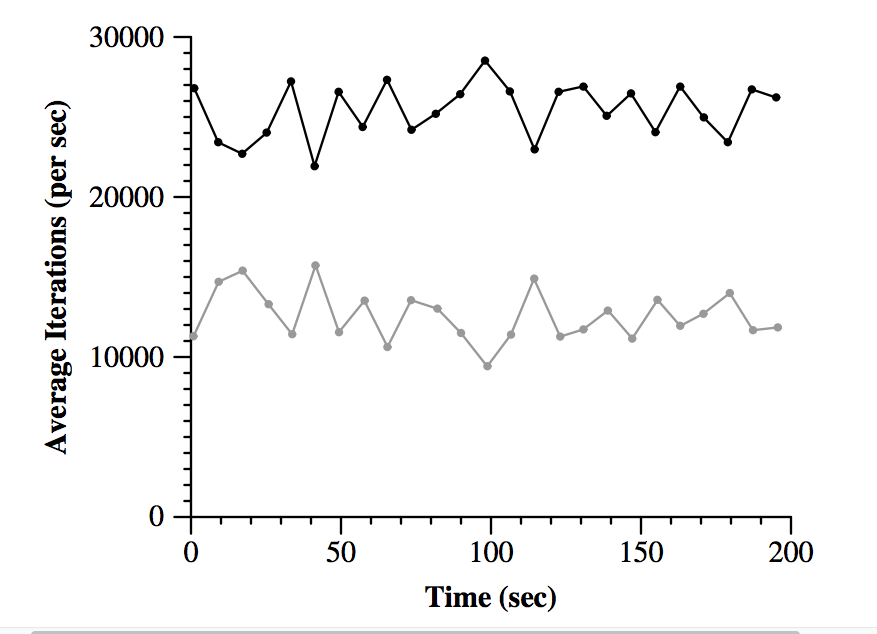 ‹#›
Flexible Control
Dynamic Execution Rates
Three tasks are running a Monte-Carlo simulation
Tasks periodically changes their ticket allocation to be proportional to their error
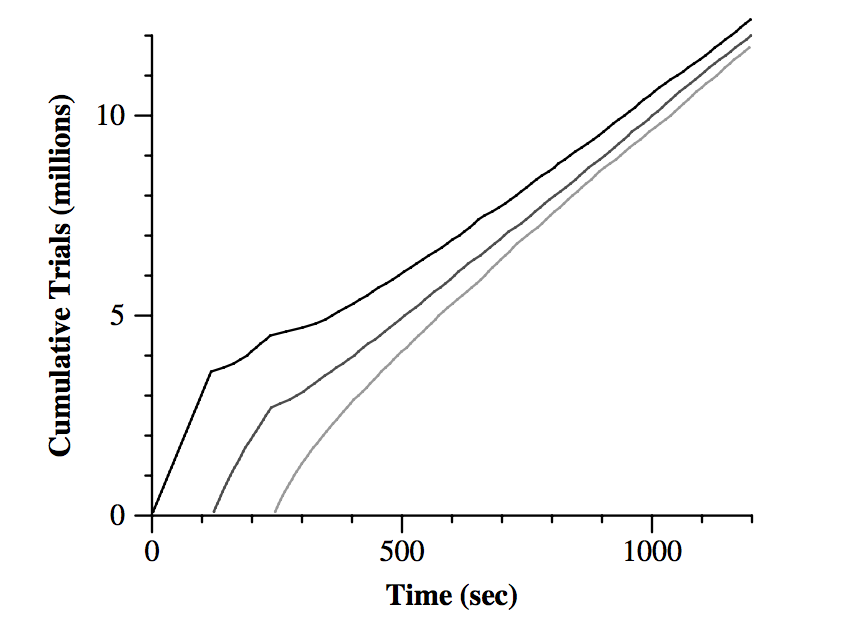 ‹#›
Ticket Transfers
Explicitly transfer tickets to another task
Useful when a task blocks for any reason 
RPC: A task can transfer tickets to the task running on the server on its behalf
Solves priority inversion
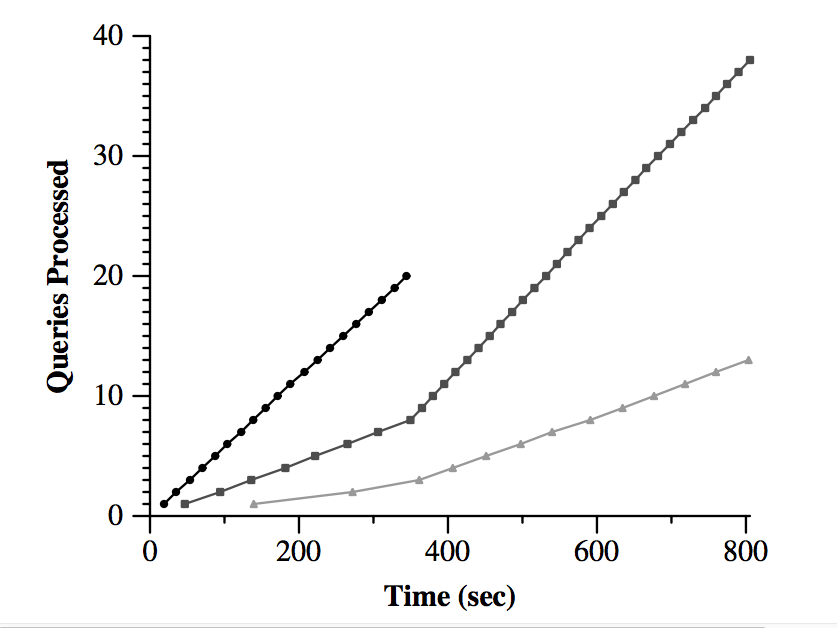 ‹#›
Ticket Currencies
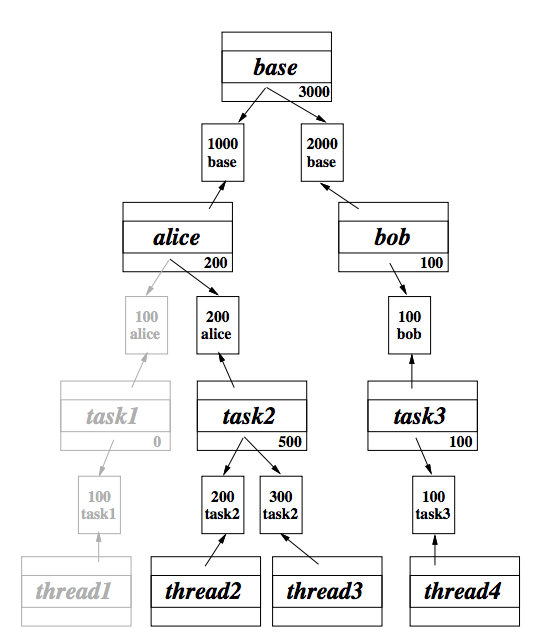 Currencies create logical tasks groups 
Funded by tickets in base currency
Lotteries still evaluated on base currency
‹#›
Ticket Currencies
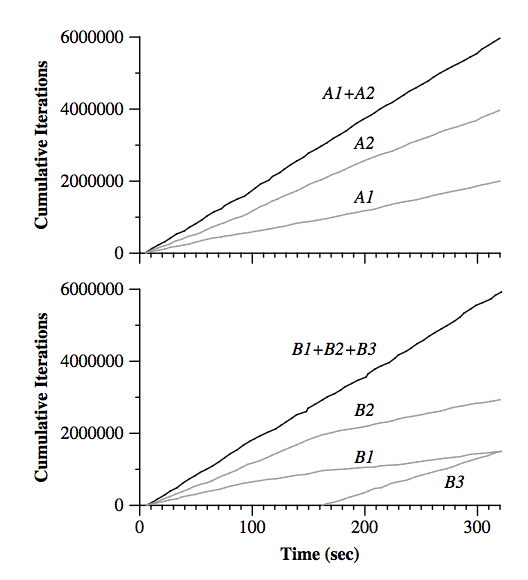 Introducing more tickets in currency B has no effect on distribution of currency A
Currencies A and B have equal funding
The ratio of A1:A2 and B1:B2 is 1:2
B3 is introduced with a ratio of B1:B2:B3, 1:2:3
‹#›
Other Applications
Mutex Acquisition
When a task is waiting for a mutex it transfers all of its tickets to the mutex currency. The mutex holds a lottery on the mutex currency to give lock.
Page Faults
Hold a inverse lottery to determine which page is swapped out of memory
‹#›
Conclusion
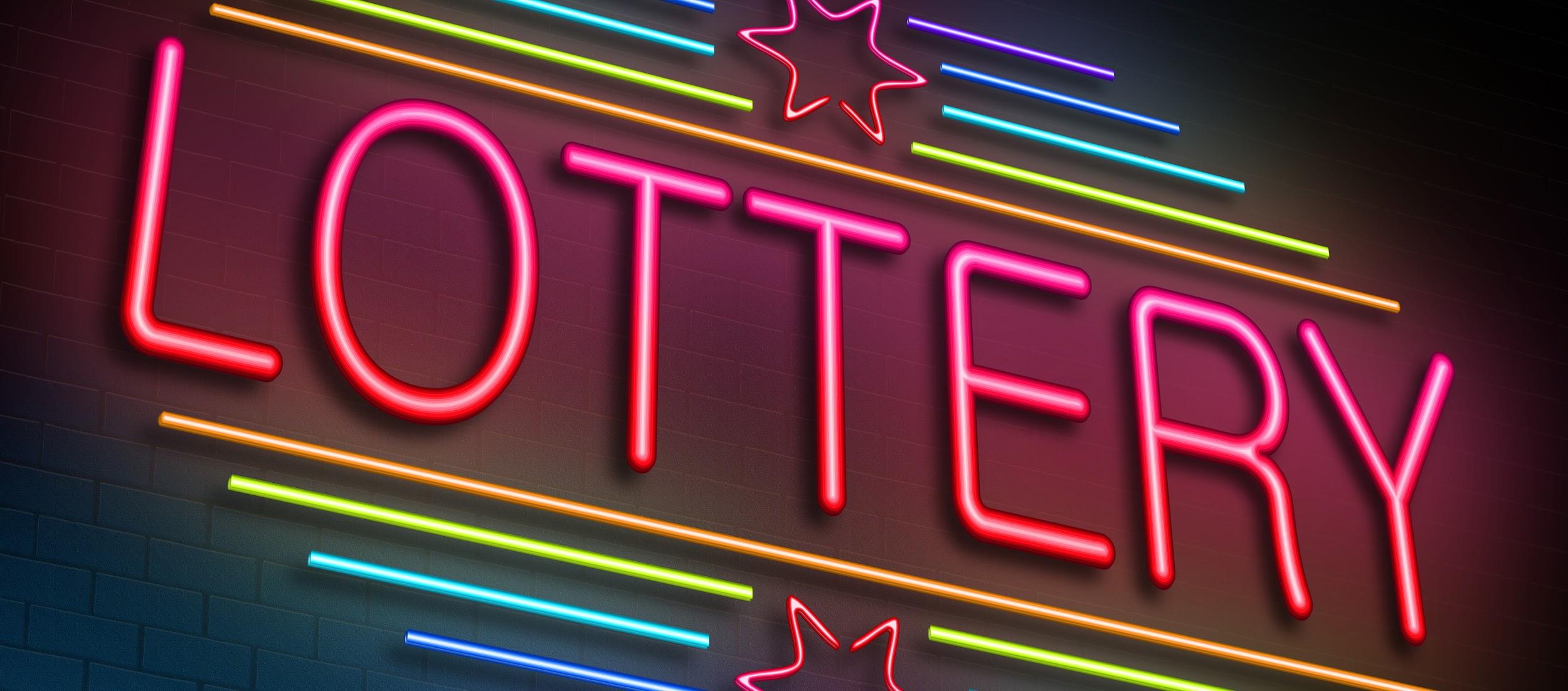 Randomized Proportional-Share Scheduling
Fair, Flexible, Simple to Implement, Dynamic Priorities
Overhead comparable to standard Mach timesharing policy
‹#›